插件开发成长计划系列教程
第一章 开发入门
目录  CONTENT
SEC 01
SEC 02
SEC 03
SEC 04
SEC 05
课程介绍
开发环境搭建
第一个项目调试
插件打包和付费
课后作业和常见问题
自我介绍
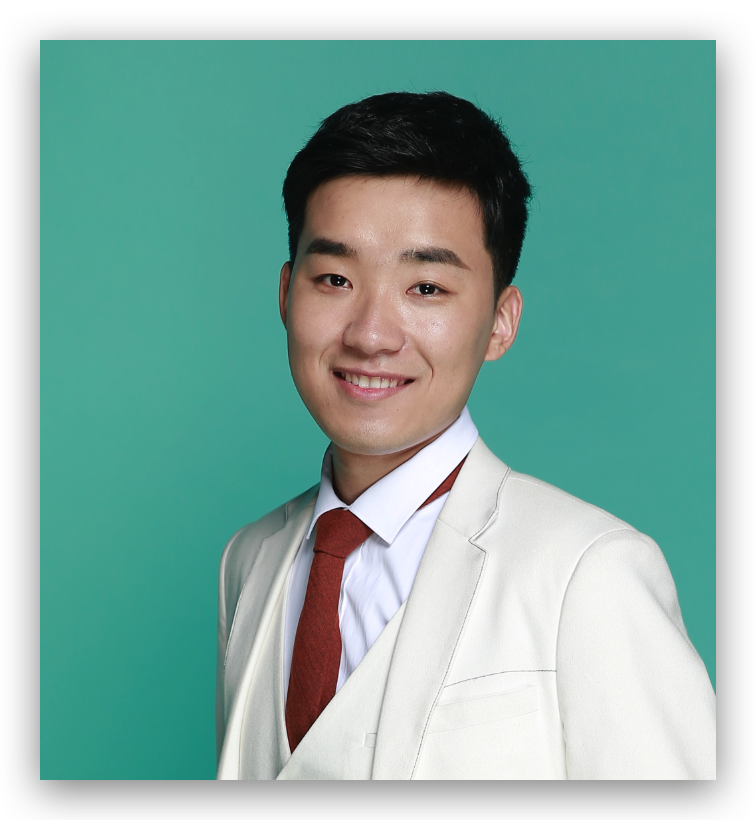 张左良
ABOUT ME
从2017年开始参与帆软插件二次开发相关活动，有近3年的开发经历，处理过几百个真实项目的对接、分析、开发，
获奖
经历
插件开发者大赛获奖
帆软插件二开生态核心开发者
系统集成
85%
主题开发
60%
插件图表
50%
定时调度
58%
导出
69%
其他
51%
课程安排
帆软生态讲解
开发进阶
1-2个课时
2-3课时
3
1
2
5
4
疑难问题
开发经验分享
专题讲解
入门课程
不定期
群交流
1个课时
3-5个课时
[Speaker Notes: 每周三直播讲课，根据大家的反馈安排疑难解答]
环境搭建
1.安装JAVA(推荐oracle的jdk)
2.安装Gradle
3.安装IDEA开发工具
4.安装GIT
所有工具下载地址：
https://wiki.fanruan.com/pages/viewpage.action?pageId=25756270
安装时候需要配置tools.jar
注意开发FR插件不要使用JDK8以上的JDK会不兼容
IDEA配置
需要注意
如果是初次安装需要输入激活码
3d58291e-a40464a0f-b3a6-99f4d7023b24
如果本地已经安装了设计器就不会要求激活码
但是需要注意通过idea启动的设计器的工作区可能需要重新调整

配置utf8编码
-Dfile.encoding=UTF-8
插件打包分发
1.付费激活
2.构建插件包
if (PluginContexts.currentContext().isAvailable()) {
    // 做认证通过的事情
} else {
    // 做认证未通过的事情
}
课后学习资料
1.核心文档
https://wiki.fanruan.com/pages/viewpage.action?pageId=12746905
2.官方开源代码学习
https://code.fanruan.com/explore/repos?tab=&sort=recentupdate&q=%E6%8F%92%E4%BB%B6
3.JAVA基础不好的同学
https://bbs.fanruan.com/lesson-1046.html

开发经验：
多看官方文档和多反编译系统类进行分析
[Speaker Notes: 通过多阅读官方的插件类能更加快速的学习插件开发课程]
课后作业
1.完成本次课程的hellworld 自定义函数
2.提交包含自己姓名的的日志输出的截图
3.进阶方向可以按照自己想法使用自定义函数输出一些特定的内容
本次作业收集截止时间：
2020-11-23 
作业提交方式：
将任务完成显示控制台输出的截图，源代码通过论坛任务的方式提交。
[Speaker Notes: 通过多阅读官方的插件类能更加快速的学习插件开发课程]